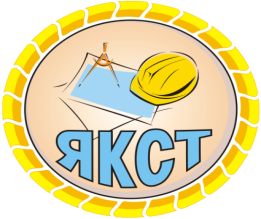 Министерство образования и науки              
                   
      ГБПОУ РС(Я) «Якутский коммунально-строительный техникум»
П О Р Т Ф О Л И О
Бацевой Ирины Николаевны,
преподавателя профессиональных модулей
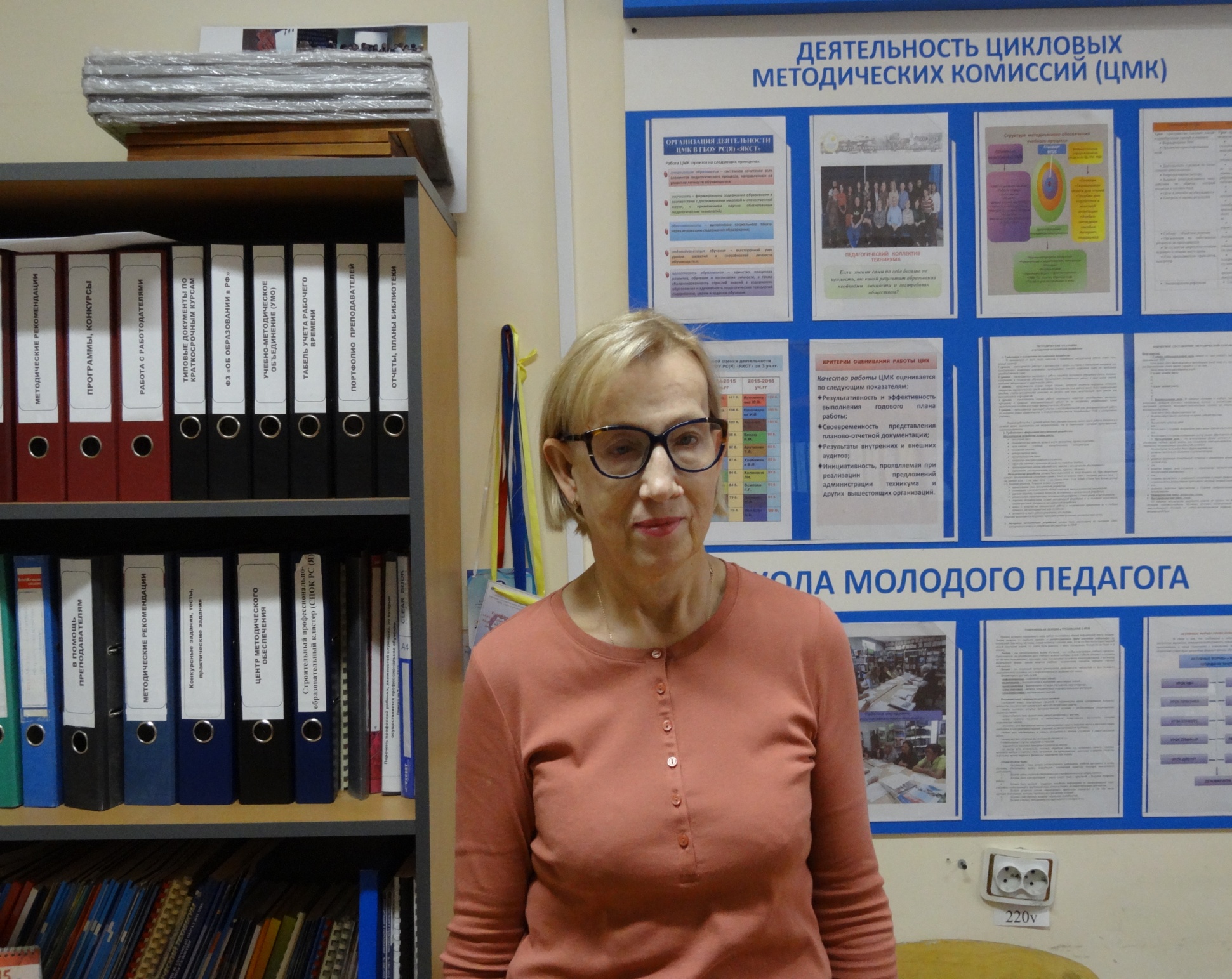 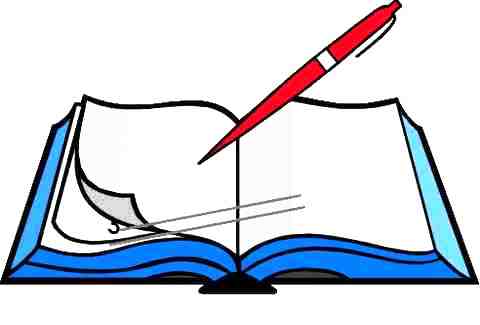 Бацева Ирина Николаевна
Образование:
Якутский государственный университет им. М. К. Аммосова,1986 г., инженер-строитель,  промышленное и гражданское строительство
2001 год. ЯГУ им. М.К. Аммосова, экономический факультет, квалификация экономист, финансы и кредит
Место работы: ГБПОУ РС (Я) «Якутский коммунально-строительный техникум»
Стаж:
Общий – 30 лет
Педагогический стаж – 9 лет
В данном ОУ – 8 лет
Результаты повышения квалификации по профилю педагогической деятельности
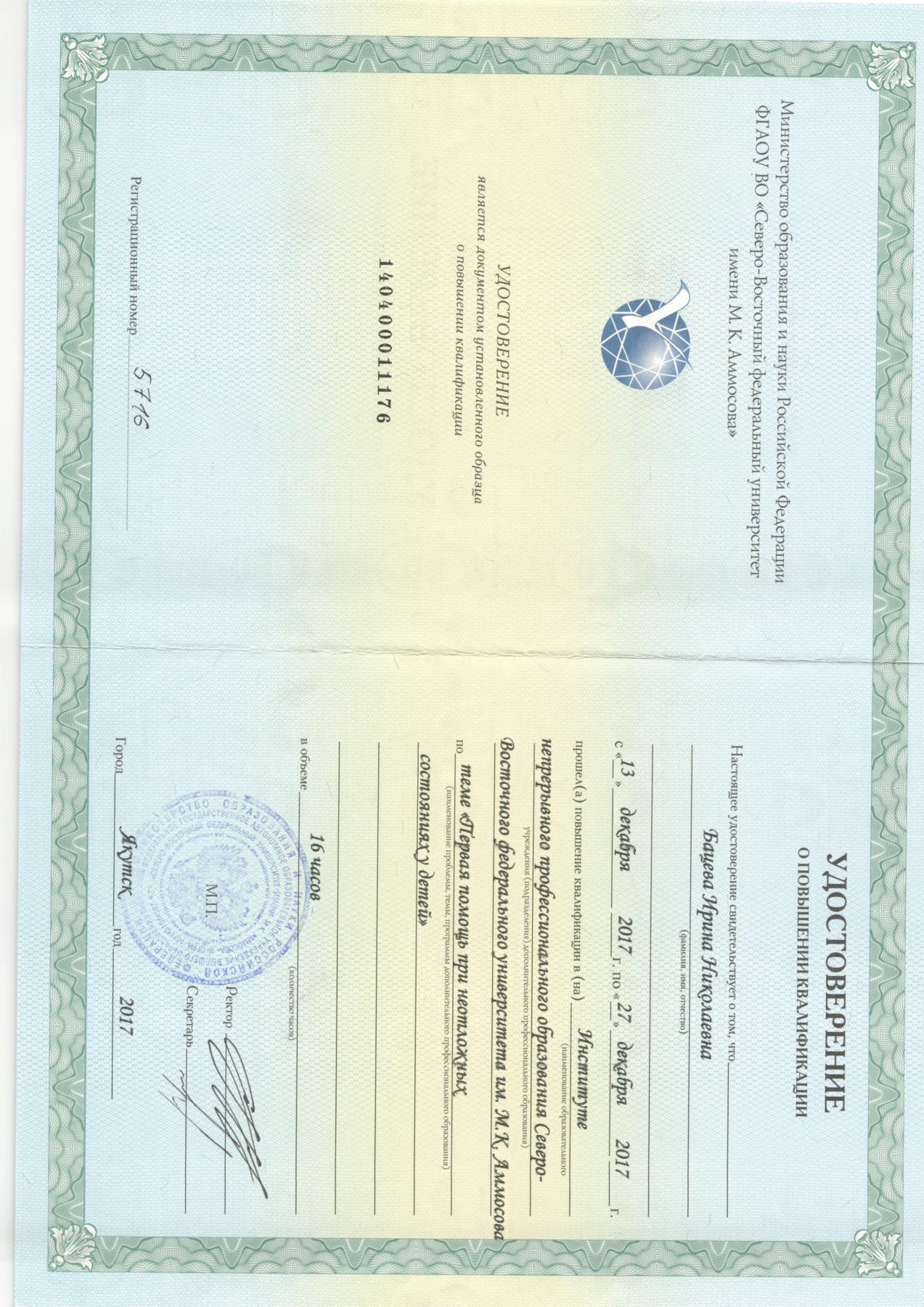 Результаты повышения квалификации по профилю педагогической деятельности
Результаты учебной деятельности по итогам мониторинга ПОО
Общая педагогическая нагрузка преподавателя за 5 уч. года:
2 Результаты учебной деятельности по итогам мониторинга ПОО в межаттестационный период 2017/18 уч г
Показатель Динамика успеваемости и качества успеваемости за 2017/18 уч. год
2 Результаты учебной деятельности по итогам мониторинга ПОО в межаттестационный период 2018/19 уч г
2015-2016 учебный год
Показатель Динамика успеваемости и качества успеваемости за 2018/19
2 Результаты учебной деятельности по итогам мониторинга ПОО в межаттестационный период 2019/20 уч г
Показатель Динамика успеваемости и качества успеваемости за 2019/20
2 Результаты учебной деятельности по итогам мониторинга ПОО в межаттестационный период 2020/21 уч г
Показатель Динамика успеваемости и качества успеваемости за 2020/21
2 Результаты учебной деятельности по итогам мониторинга ПОО в межаттестационный период 1 семетр 2021/22 уч г
Показатель Динамика успеваемости и качества успеваемости за 2021/22
Динамика показателей предметных результатов обучающихся по годам ( за 5 уч.лет)
Динамика показателей предметных результатов обучающихся по годам ( за 5 уч.лет)
3 Результаты освоения обучающимися образовательных программ по итогам мониторинга системы образования в межаттестационный период
Показатель Динамика успеваемости и качества успеваемости по защите дипломноц работе групп СиЭЗ-15,16,17,18 и СиЭЗ 14 з/о,15,16,17
4. Результаты обучающихся выставках, конкурсах, олимпиадах,                         конференциях, соревнованиях (по преподаваемым профессиональным                             модулям, междисциплинарным курсам, дисциплинам)
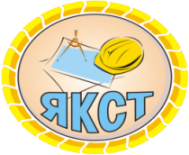 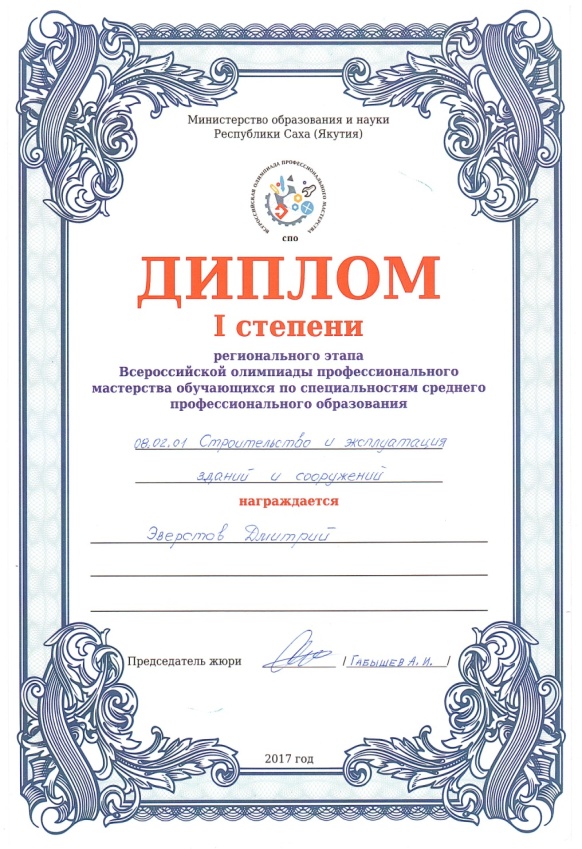 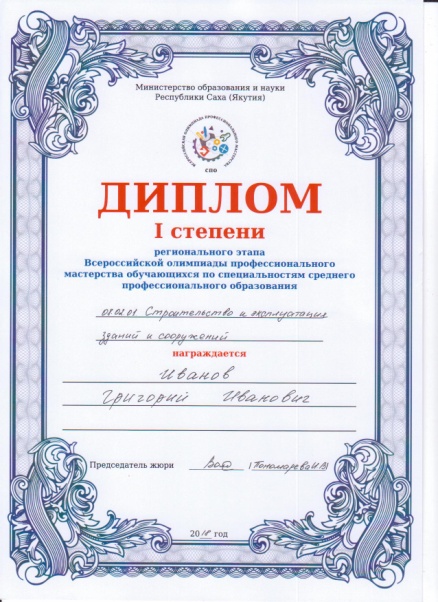 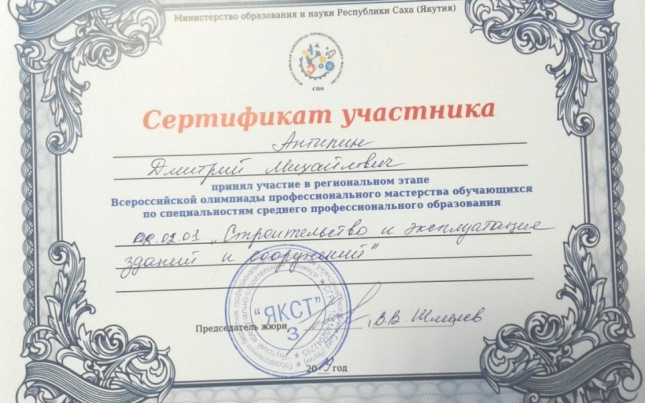 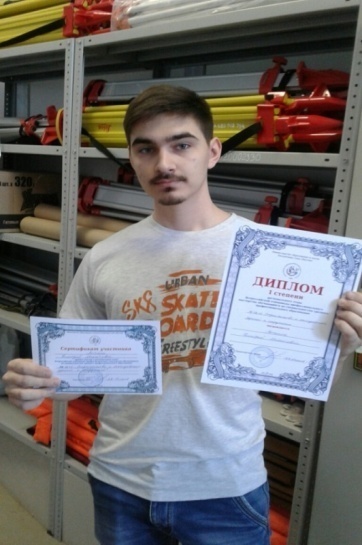 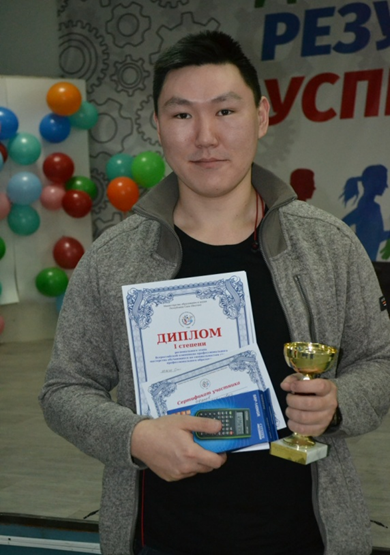 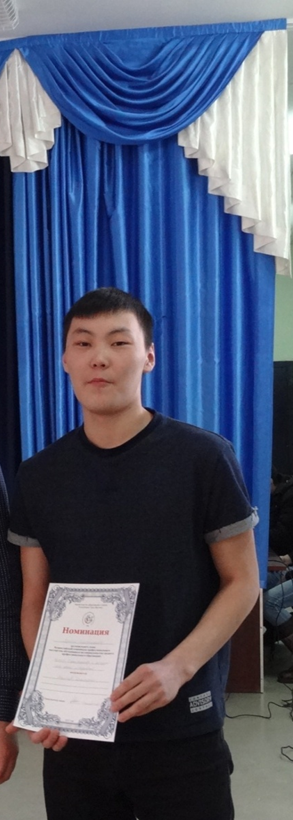 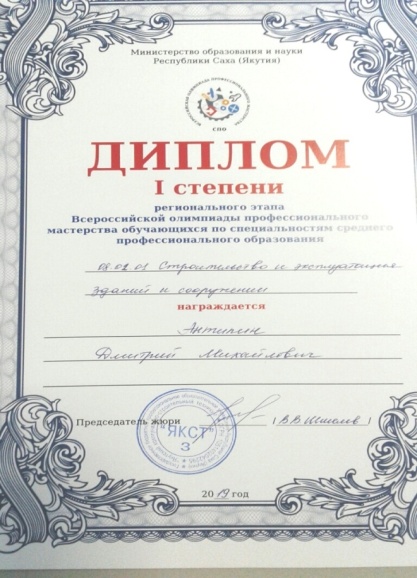 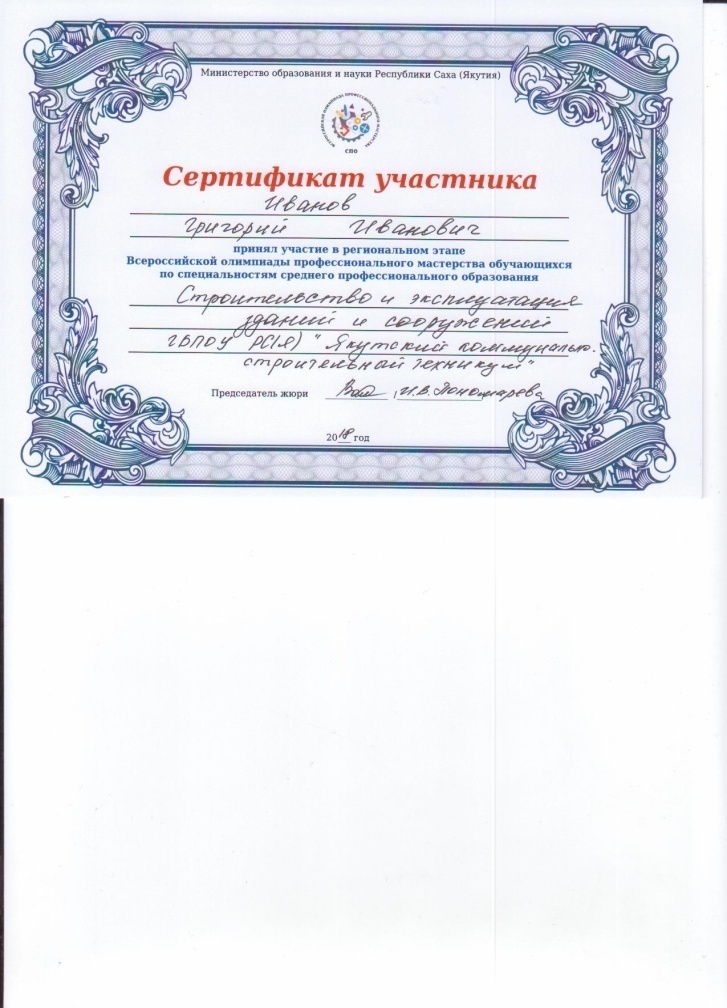 4.Результаты обучающихся выставках, конкурсах, олимпиадах,                         конференциях, соревнованиях (по преподаваемым профессиональным                             модулям, междисциплинарным курсам, дисциплинам)
Результаты повышения квалификации по профилю педагогической деятельности
4.Результаты обучающихся выставках, конкурсах, олимпиадах,                         конференциях, соревнованиях (по преподаваемым профессиональным                             модулям, междисциплинарным курсам, дисциплинам)
Результаты повышения квалификации по профилю педагогической деятельности
4.Результаты обучающихся выставках, конкурсах, олимпиадах,                         конференциях, соревнованиях (по преподаваемым профессиональным                             модулям, междисциплинарным курсам, дисциплинам)
Результаты повышения квалификации по профилю педагогической деятельности
4.Результаты обучающихся выставках, конкурсах, олимпиадах,                         конференциях, соревнованиях (по преподаваемым профессиональным                             модулям, междисциплинарным курсам, дисциплинам)
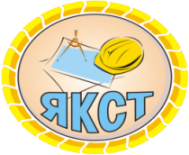 5 Результаты использования новых образовательных технологий в межаттестационный период
Применение электронных образовательных ресурсов по МДК 02.01, МДК 01,01. МДК04,01, основы материаловедения, основы строительного производства. видеоматериалов
6 Эффективность работы по учебно-методическому сопровождению образовательного процесса в межаттестационный период
Разработка КОСов по  ПМ 1, ПМ 2, ПМ 4 Разработка методических указаний для выполнения курсового проекта ппо МДК 01.02 “ Расчет параметров крана
Методическая разработка “Правила подсчета объемов строительных работ”
Разработка методических рекомендаций по выполнению курсового проекта  МДК 01.02 “Проект производства работ: Объектный стройгенплан.
Разработка программ, КТП по МДК 01.01, МДК 01.02, МДК 02.02, МДК 02.01, МДК04.01, дисциплинам Основы материаловедения, основы строительного производства
Д
7 Обобщение и распространение в педагогических коллективах практических результатов своей профессиональной деятельности в аттестационный период
7 Обобщение и распространение в педагогических коллективах практических результатов своей профессиональной деятельности в аттестационный период
Результаты повышения квалификации по профилю педагогической деятельности
7 Обобщение и распространение в педагогических коллективах практических результатов своей профессиональной деятельности в аттестационный период
7 Обобщение и распространение в педагогических коллективах практических результатов своей профессиональной деятельности в аттестационный период
7 Обобщение и распространение в педагогических коллективах практических результатов своей профессиональной деятельности в аттестационный период
7 Обобщение и распространение в педагогических коллективах практических результатов своей профессиональной деятельности в аттестационный период
7 Обобщение и распространение в педагогических коллективах практических результатов своей профессиональной деятельности в аттестационный период